MDE Office of Special Education 
Updates
Janis Weckstein, Assistant director
April 13, 2016
Message from Office of Special Education Rehabilitation Services (OSERS)
Michael Udin, OSERS Assistant Secretary will be leaving the Department effective April 30, 2016

Deputy Assistant Secretary Sue Swenson will serve as the Acting Assistant Director
Tools from the USED
Tools designed to measure and improve school climate.
Go to:  https://safesupportivelearning.ed.gov/edscls/administration
The tools include:
adaptable school climate surveys, 
a free downloadable Web platform that can be used by districts and schools to monitor school climate data in real time, 
quick guide https://safesupportivelearning.ed.gov/SCIRP/Quick-Guide to improve school climate.
The surveys measure three domains: 
Engagement, 
Safety, and 
Environment.
ED provided separate surveys for students, instructional staff, noninstructional staff, and parents.
ESSA Update
The MDE is using a "jigsaw" approach to learning the requirements of the new federal mandate
Each office is assigned a section to learn and present to the other departments
These presentations will be used to frame the issues which need to be resolved 
Work plans will be developed to address the issues
Cross office teams will be developed to move forward with the MDE State Plan
The MDE State Plan is due to USED late summer/early fall
SPP/APR Clarification Period
FFY 2014 SPP/APR clarification period began yesterday and will continue through Friday, April 22, 2016
The results of the initial review for Indicators 1-16 submitted on February 1, 2016  are available to the OSE 
OSEP will be working with the OSE to discuss issues during the clarification period.
Michigan will be working with our OSEP State Lead throughout this process
Final Regulations on Significant Disproportionality
USED published a proposed rule 
Comments on the Notice of Proposed Rule Making (NPRM) are due by May 16, 2016.
Michigan's business rules currently address many of the areas specified. 
Some of the new language includes:
Addresses children 3-21
Students with disabilities may be included in the target group
The activity must address the root cause of the issue
Certain flexibilities would exist for districts showing three consecutive years of improvement
A link to the unofficial copy:
http://www2.ed.gov/policy/gen/guid/school-discipline/files/nprm-significant-disproportionality--unofficial-copy.pdf
Top 10 in 10
The framework and process that is the State Systemic Improvement Plan (B-17) will be the basis for the work related to the goals and strategies of the 10 in 10 (Making Michigan a Top 10 State in Education in the Next 10 Years)
The priorities established through this process will inform upcoming organizational changes within the MDE's 22 offices
Phase II of the State Systemic Improvement Plan (SSIP) was submitted on  April 1, 2016
Executive Summary of  Phase I SSIP is included in the appendices
Feedback from OSEP is expected in June
The House Education Committee
The committee will be taking up the Restraint and Seclusion legislation 
Thursday, April 14th at 9:00  AM
Anderson House Office Building at 124 North Capitol  in Lansing
Testimony will be presented pertaining to the proposed legislation
American Printing House for the Blind
Special Exhibit…MDE/LIO, The Talking Book Library and the DTMB Present:
"Child in a Strange Country"
On display at the Michigan Library and Historical Center, Lansing
April 6th-May 22, 2016
Hands-On Experience gives historical basis for the development of education for students who are blind/visually impaired/Deaf/Hard of Hearing and DeafBlind
Educational advances in reading and writing techniques  
Mathematical techniques, sciences and geography 

Student groups of all ages are encouraged to attend!
Contact Brenda Mahoney at 888-760-2206 or mahoneyb1@michigan.gov
MDE/OSE Opportunities
Currently there are two (2) Special Education Consultant positions posted in our Program Accountability Unit
Assist in complaint investigation
The postings will close this Sunday, April 17 at 5:00 PM

MSD Principal position 
Posting closes on May 8th at 5:00 PM
Go to www.michigan.gov   for more information
OSE Information Line
1-888-320-8384
Monday-Friday
9:00-4:00 PM
Or email mde-ose@michigan.gov
Announcing!!!
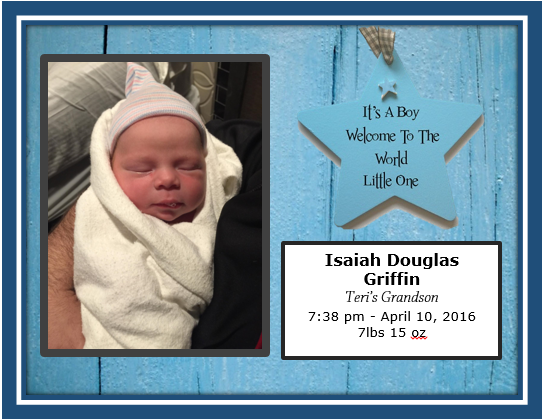